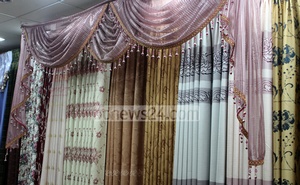 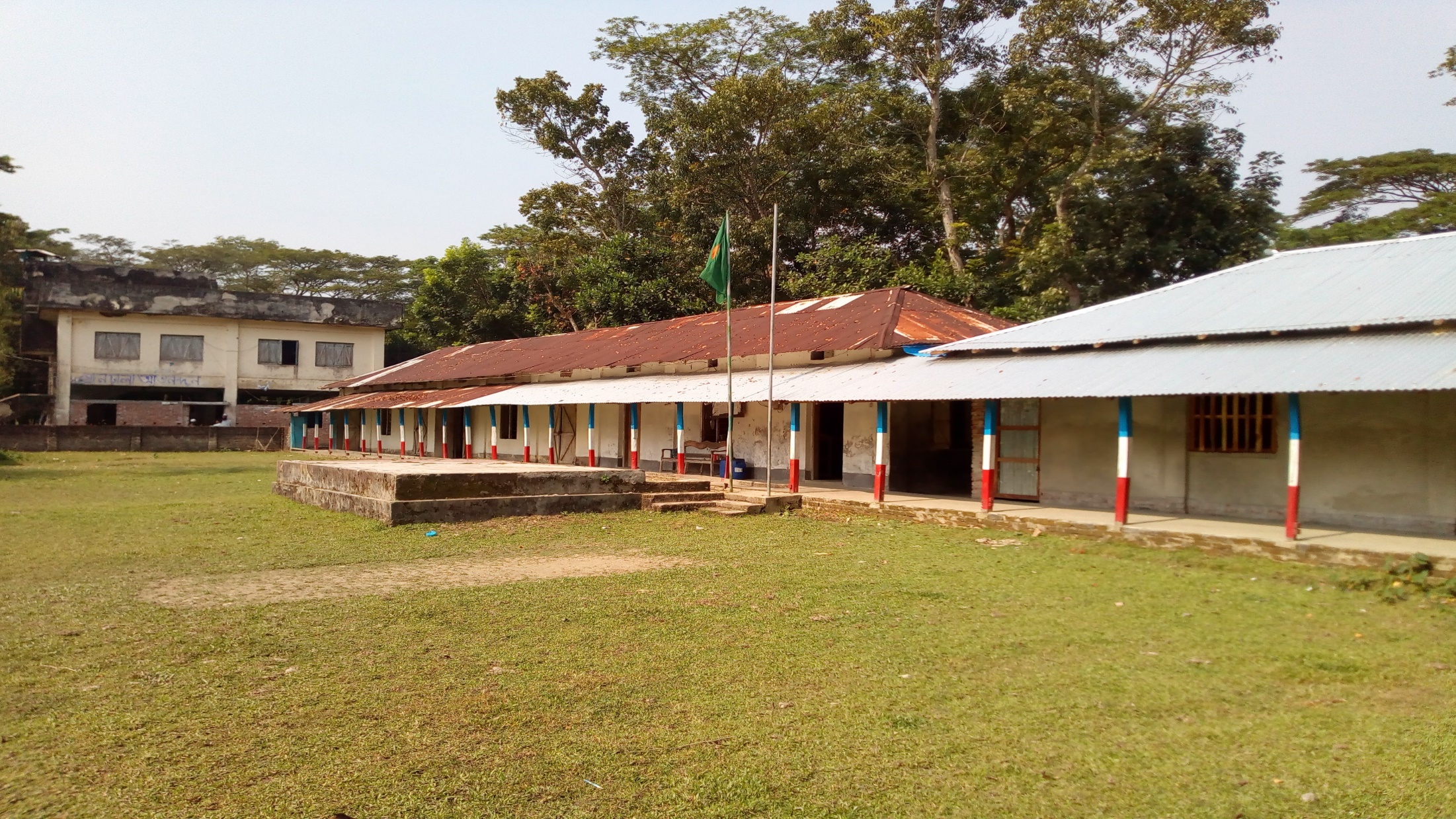 আজকের ONLINE ক্লাসে সবাইকে
শুভেচ্ছা
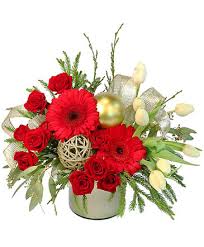 স্বাগতম
পড় তোমার প্রভুর নামে
পরিচিতি
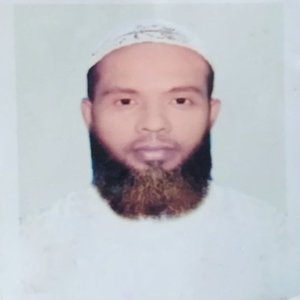 মুহাম্মদ আহসান হাবিব
সহকারী শিক্ষক
মোহসেনুদ্দীন নুরিয়া ফাযিল (ডিগ্রী) মাদ্রাসা,বাউফল ,পটুয়াখালী
মোবাইলঃ ০১৭৫৪৭৫৫১৬৯
ইমেল-ahsanhabib251281@gmail.com
আলোচনার বিষয়
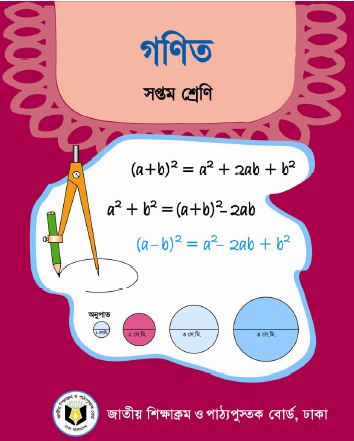 শ্রেণীঃ সপ্তম  
বিষয়ঃ –গনিত                   অধ্যায়- ১
অনুশীলনী-১.1
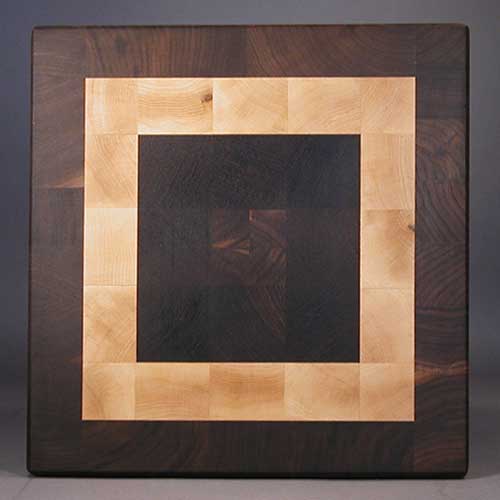 ৪
২ এর বর্গ ৪ এবং ৪এর বর্গমুল ২
৩
২
১৬
৯
৪
৩ এর বর্গ ৯ এবং ৯এর বর্গমুল ৩
৪ এর বর্গ ১৬ এবং ১৬এর বর্গমুল ৪
cv‡Vi welqt-
বর্গ ও বর্গমূল
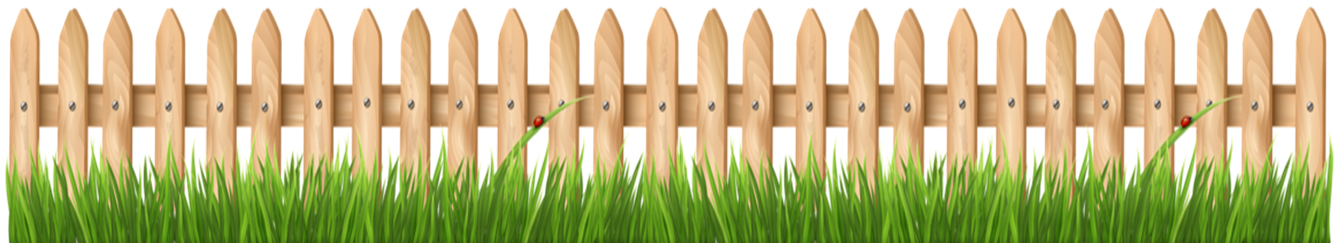 শিখনফল
এই পাঠ শেষে শিক্ষার্থীরা...
১ ।  বর্গ ও বর্গমূল ব্যাখ্যা করতে পারবে ।   
 2 ।  গুণনীয়কের সাহায্যে বর্গমূল নির্ণয় করতে পারবে ।
3 ।  ভাগের সাহায্যে বর্গমূল নির্ণয় করতে পারবে ।
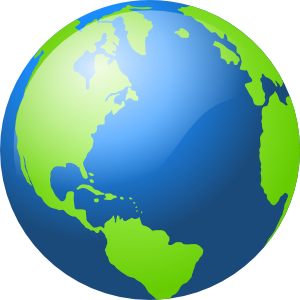 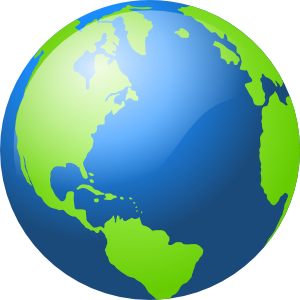 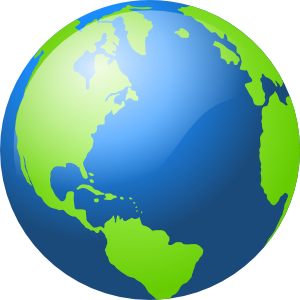 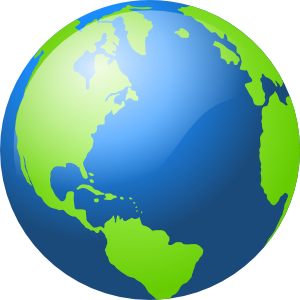 ক্ষেত্রটিতে সারি কয়টি ?
4 টি
প্রত্যেক সারিতে ভূ-গোলক কয়টি?
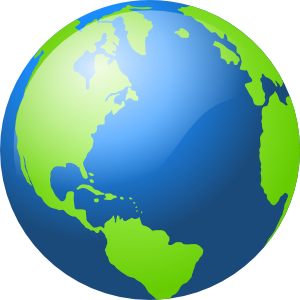 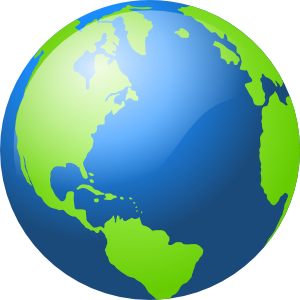 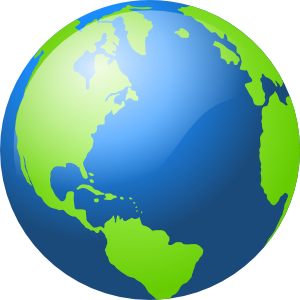 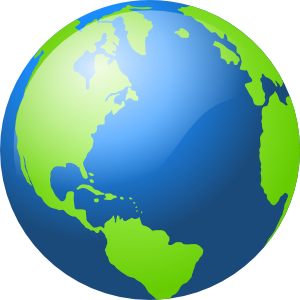 4 টি
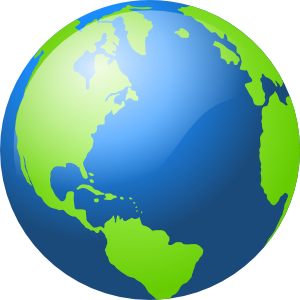 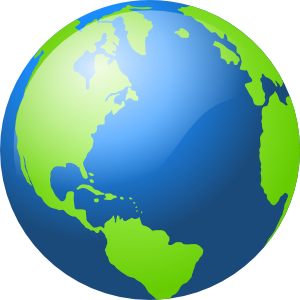 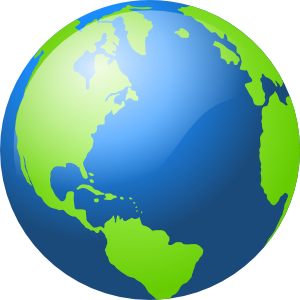 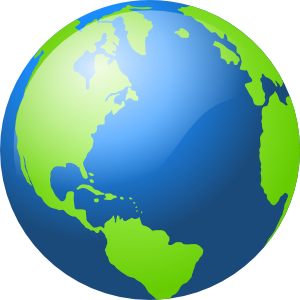 ক্ষেত্রটিতে মোট ভূ-গোলক সংখ্যা ?
চিত্রটি বর্গাকৃতির ।
৪ এর বর্গ ১৬ আর ১৬ এর বর্গমূল ৪।
9 এর বর্গমূল 3
3 এর বর্গ 9
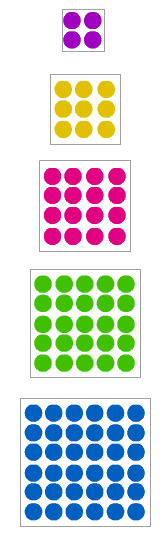 = 2
= ২২
= ৪
= ৩
= ৩৩
= ৯
= ৪
= ৪৪
= ১৬
= ৫
= ৫৫
= ২৫
= ৬
= ৬৬
= ৩৬
গুণনীয়কের  সাহায্যে বর্গমূল নির্ণয়
১৬
২
১৬ এর মৌলিক গুণনীয়ক
২
৮
২
৪
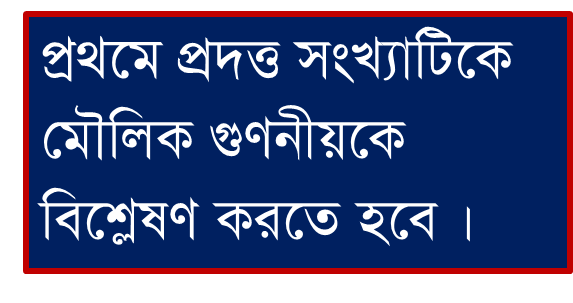 ১৬ = ২  ২  ২  ২
২
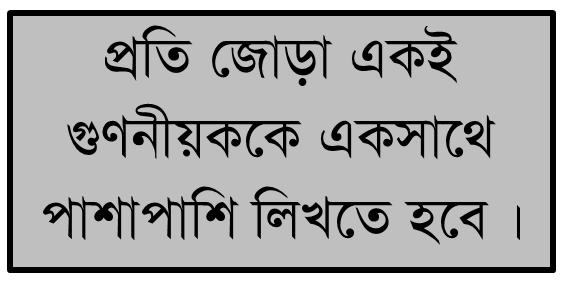 =(২  ২)(২  ২)
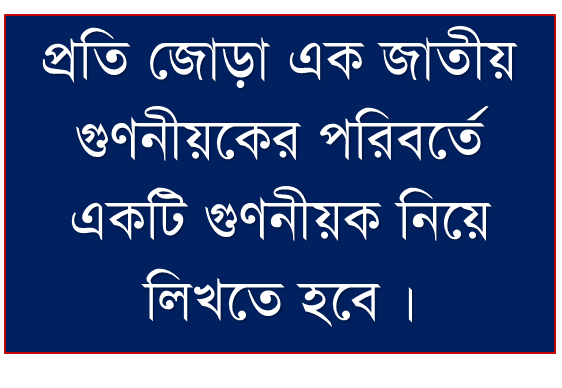 = ২  ২
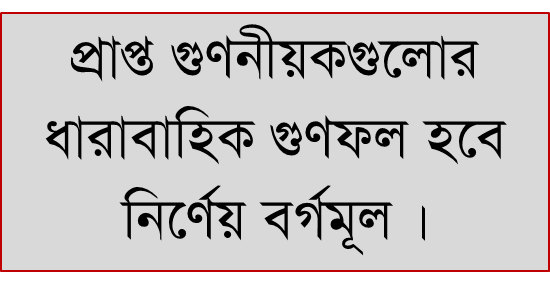 = ৪
জোড়ায় কাজ
1৪8  সংখ্যাটিকে কোন ক্ষুদ্রতম সংখ্যা দ্বারা গুণ করলে গুণফল পূর্ণবর্গ সংখ্যা হবে ?
ভাগের সাহায্যে বর্গমূল নির্ণয়
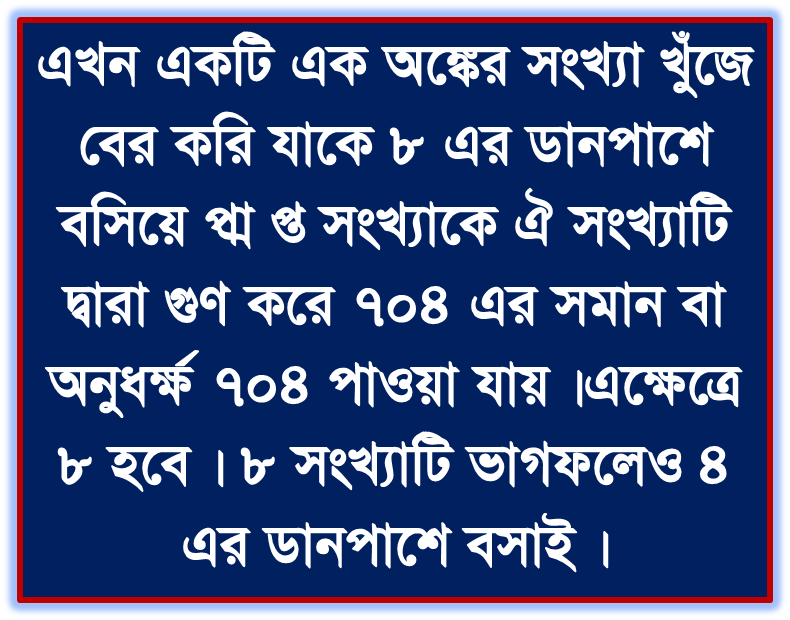 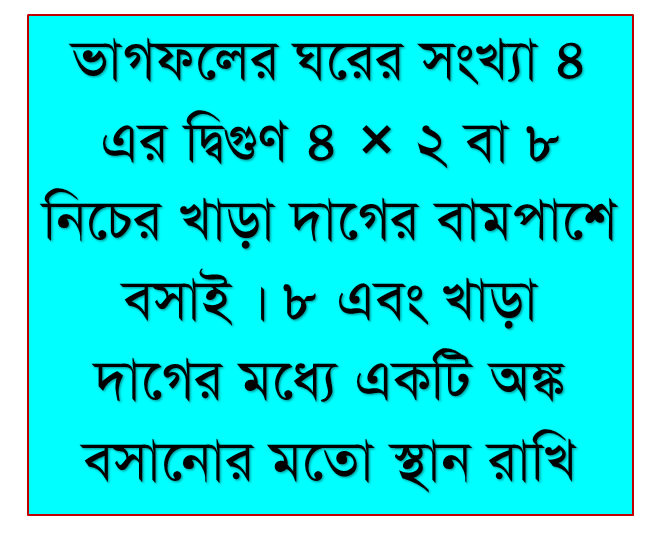 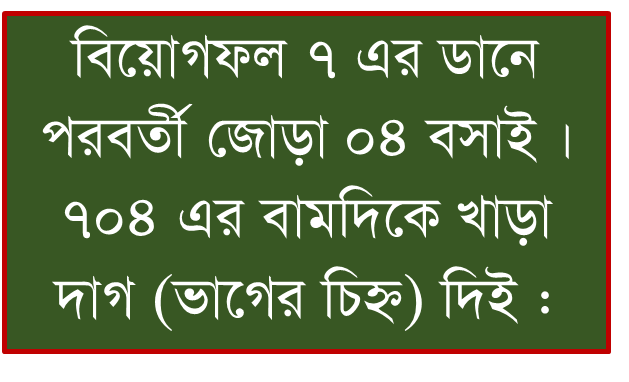 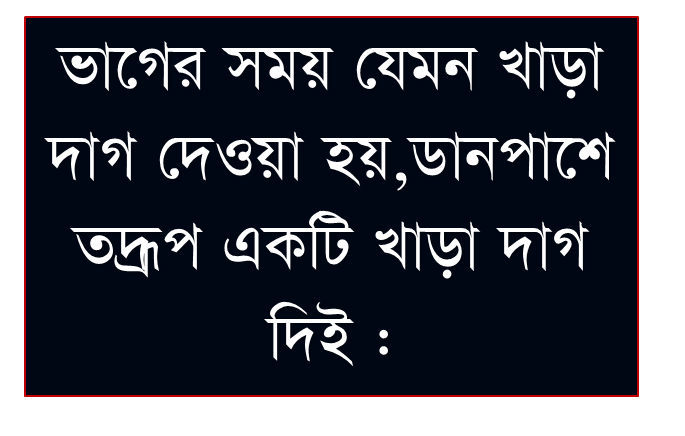 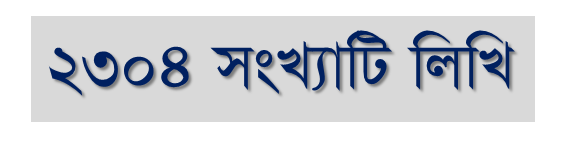 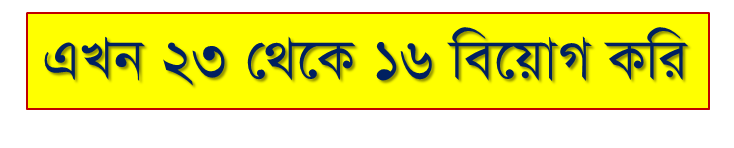 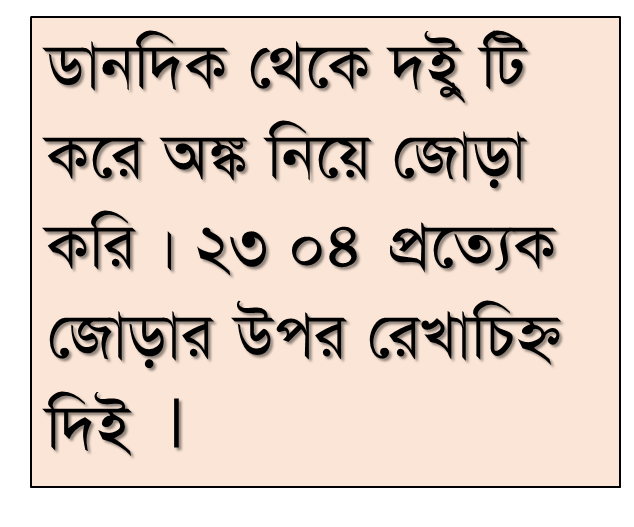 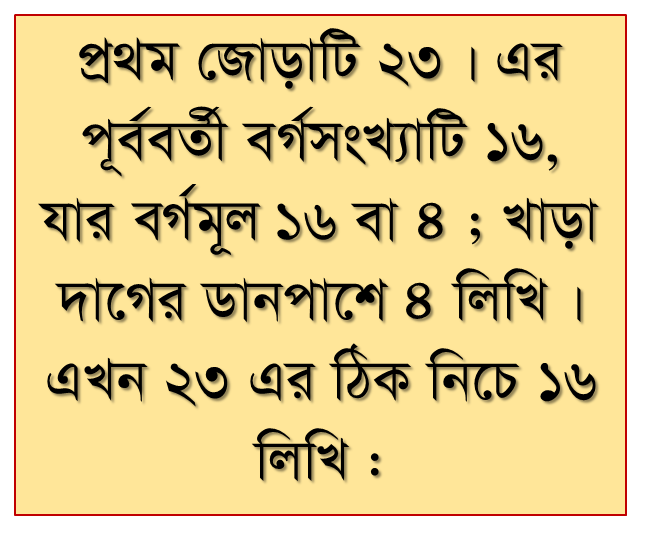 ২৩০৪
৪
8
১৬
০4
৮
7
8
7০4
০
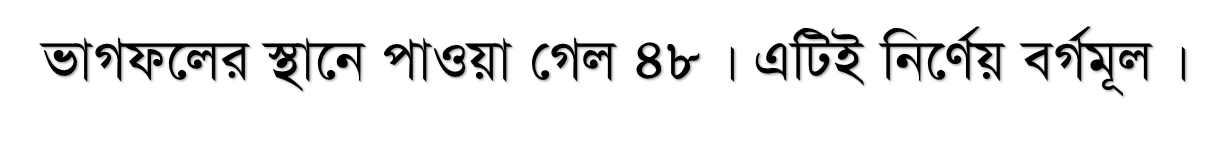 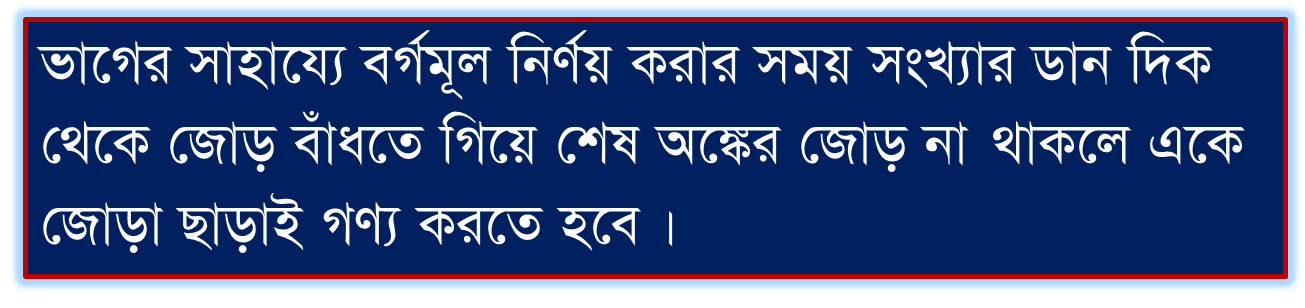 দলীয় কাজ
ভাগের সাহায্যে বর্গমুল নির্ণয় কর
১০৬০৯
মূল্যায়ন
১)  ৮১ এর বর্গমূল কত ?
২)  ৪ টি সংখ্যা লেখ যার একক স্থানীয় অঙ্ক দেখেই সিদ্ধান্ত নেয়া যায় তা                                           পূর্ণবর্গ সংখ্যা নয় ।
৩) নিচের কোন সংখ্যাটি পূর্ণবর্গ সংখ্যা
খ) ২২০
ঘ) ৫২৪
ক) ১৮৬

গ) ৩৬১
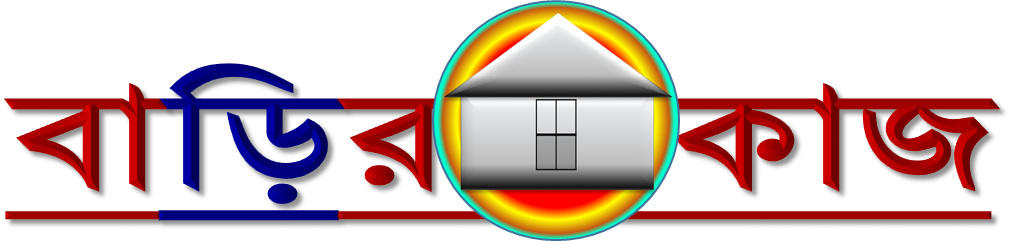 নিচের সংখ্যা দুটিকে কোন ক্ষুদ্রতম সংখ্যা দ্বারা 
গুণ করলে গুণফল পূর্ণবর্গ সংখ্যা হবে ?
ক) 2৮৪
খ) 2৮৭০
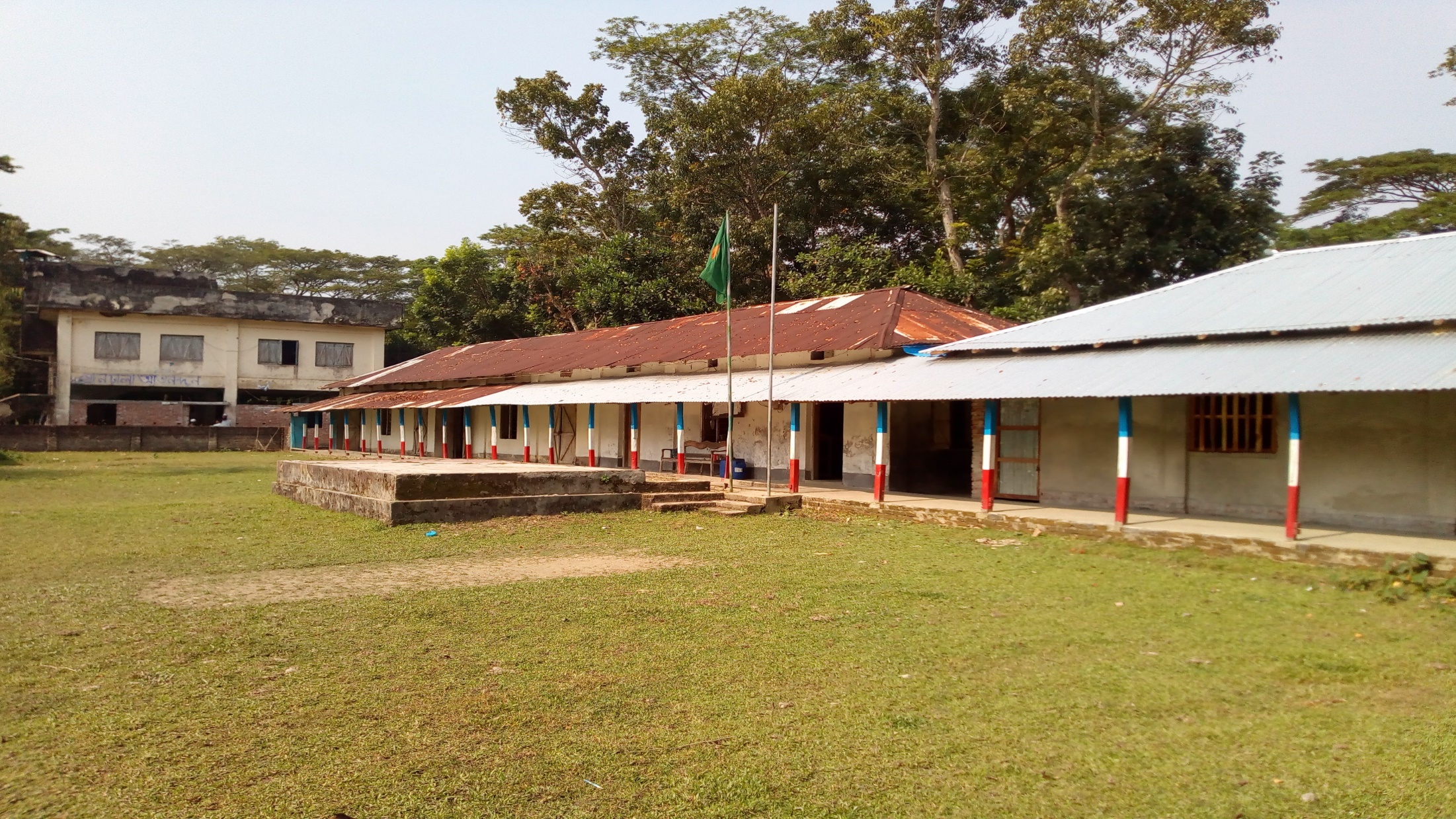 ধন্যবাদ
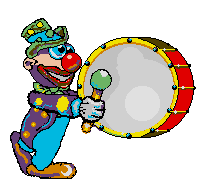 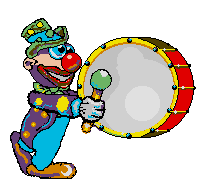 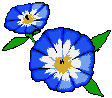 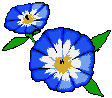 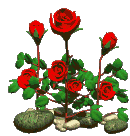 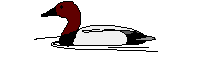 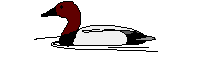 নামাজকে বলা না আমার কাজ আছে, কাজকে বল আমার নামাজের সময় হয়েছে ।